المحاضرة الرابعةالمنهج (البحث ) التاريخي
أستاذة المادة
أ . د / أسماء زين صادق الأهدل
أستاذ المناهج وطرق التدريس
كلية التربية – جامعة الملك عبد العزيز
مناهج البحث العلمي
ما معنى منهج؟
المنهج في اللغة مشتق من النهج، وهو الطريق الواضح البين، وذكر في سورة المائدة: “ لِكُلٍّ جَعَلْنَا مِنكُمْ شِرْعَةً وَمِنْهَاجًا ” آية:48، أي طريقة واضحة ، وعلية فالمنهج في اللغة وسيلة محددة توصل إلى غاية معينة.
ويعرف منهج البحث العلمي بأنه: الطريقة المنظمة التي تعتمد على الفرضيات وعلى طائفة القواعد والقوانين التي تهيمن على سير البحث للوصول إلى نتائج أو حلول ملائمة لموضوع البحث والكشف عن الحقيقة المجهولة، ويمكن القول أن البحث العلمي في العلوم السلوكية يتخذ عدة مناهج تم تصنيفها حسب اجتهادات العلماء في هذا المجال ومن أشهر التصنيفات : تصنيف وتني (Whitney,1950) والذي صنفها إلى:
3
المنهج والصفي: منهج وصفي مسحي، ودراسة الحالة، وتحليل الوظائف والنشاطات، والوصفي التتبعي، والوصفي الوثائقي أو المكتبي.
المنهج  التاريخي.
المنهج التجريبي.
المنهج الفلسفي.
البحث التنبؤي والبحث الاجتماعي والبحث الإبداعي.
4
أشهر تصنيفات المناهج
تصنيفات مناهج البحث كما ذكرها منسي (2003): 
المنهج التاريخي.
المنهج الوصفي.
المنهج التجريبي.
وقد صنفت في كتابنا المقرر إلى:
البحث التاريخي، البحث الوصفي، البحث التجريبي، البحث النوعي
5
المنهج  ( البحث ) التاريخي
يعتبر المنهج التاريخي في البحث من أكثر مناهج البحث اتساعا وانتشارا في البحوث التربوية والنفسية والاجتماعية، حيث تخصص معظم البحوث والدراسات في جميع المجالات جزءا معينا في تقرير البحث للدراسات السابقة المرتبطة بموضوع البحث أو الدراسة التي أجريت في فترات ماضية، وترجع أهمية هذا الجزء من تقرير البحث إلى أن معرفة نتائج البحوث السابقة أمر له أهمية بالغة لتزويد الباحث ببيانات ونتائج معينة تتصل بأفكار واتجاهات وممارسات معينة في الماضي ترتبط بموضوعات بحوثهم
6
هل هناك علاقة بين المنهج التاريخي والتاريخ
يعد البحث التاريخي أحد المناهج التي تستخدم في البحث العلمي، وهناك صلة بين هذا المنهج وعلم التاريخ.....




قد تكون الإجابة في معرفة معنى التاريخ: فالتاريخ هو سجل انجازات الإنسان والمجتمعات عبر مراحل زمنية، ويعمل على توضيح العلاقة والصلة بين الأحداث ويفسرها في ضوء حركة وتطور المجتمعات.
ما شكل العلاقة بين منهج التاريخ وعلم التاريخ؟
يقال أن الأحداث التاريخية لا تكرر بنفس صورتها الأولى..



ذلك يرجع إلى مفهوم الزمن التي تتجسد خصائصه في السير باتجاه واحد دون تكرار، وعليه هناك استحالة لاسترجاع الأحداث والوقائع التي حدثت في الماضي، ويمكن التوصل إلى ذلك عن طريق النشاط العقلي المبنى على التخيل والتحليل والتفكير ومن خلال ما خلفته الأحداث من شواهد تاريخية
هل هذا صحيح ولماذا؟
العلاقة بين علم التاريخ والمنهج التاريخي
أما العلاقة بين التاريخ والمنهج التاريخي فتتضح من خلال:
أن المنهج التاريخي يسجل ويصف الأحداث والوقائع التي حصلت في الماضي كما في علم التاريخ، ويفسرها، ويحللها، ويزيد عليها بأن يصل إلى تفسيرات وتعميمات تساعدنا على تفسير الماضي وفهم الحاضر والتنبؤ بالمستقبل.
كما أن لهذا المنهج أهداف رئيسة مشتقة من أهداف علم التاريخ وتتمثل في الوصف والتفسير والتنبؤ.
هناك نظرة قاصرة تشكك في اعتبار المنهج التاريخي منهجا علميا.. لماذا تشكك ولماذا هي قاصرة؟
تشكك في كونه منهجا علميا لعدم استخدامه التجربة العملية وضبط المتغيرات واستخدام الملاحظة المباشرة المنتظمة والدقيقة.
وأما قصور هذه النظرة فيعود إلى أن الباحث لا يقف في دراسته للوقائع والأحداث على مجرد الوصف وإنما يعمل على ربطها وإدراك العلاقة السببية بينها، وقد يصل من خلال تفسير هذه العلاقات على تعميمات علمية لها أهمية كبيرة حتى وإن لم تكن في مستوى الدقة في نتائج البحوث التجريبية.
أن المنهج التاريخي يعتمد على الخطوات التي يجب أن إتباعها في استخدام الطريقة العلمية والتي تتمثل في تحديد المشكلات وصياغة الفرضيات البحثية وجمع البيانات والمعلومات المطلوبة وتنظيمها وتحليلها وتفسيرها والتوصل إلى الاستنتاجات التي تساعد على فهم الحاضر وربطه بالماضي والتنبؤ بالمستقبل
عليه من المهم في الأبحاث التاريخية توخي خصائص المنهج العلمي من الدقة والمصداقية والموضوعية والأمانة العلمية في التعامل مع البيانات والمعلومات.
الخصائص الأساسية للبحث التاريخي
أولا: يهدف البحث التاريخي إلى تفسير الأحداث التي حدثت في الماضي وعلاقتها بعوامل أو أحداث أخرى معينة، والتوصل إلى معرفة جديدة وتعميق معرفة قائمة.
ثانيا: صعوبة وتعقد المعلومات طبيعة البيانات التاريخية وصعوبة الحصول عليها. ( لماذا؟ )
ثالثا: يعتمد هذا المنهج في تحليل وتفسير البيانات والمعلومات على الوثائق والمراجع التي تتناول الأحداث الماضية للوصول على الفهم المتعمق ومن تم الوصول إلى استنتاجات موضوعية بعيدة عن التحيز.
رابعا: يتضمن وضع خطة تستند إلى خطوات البحث العلمي في التعامل مع المعلومات التي تعكس نشاطات الإنسان والمجتمعات وانجازاتها، حيث يبدأ الباحث بتحديد المشكلة وصياغة الفرضيات، وتحديد الأهداف، ... وصول لجمع البيانات وتنظيمها ونقدها وتحليلها، والخروج بالاستنتاجات التي تفسر المشكلة.
خامسا: أن جمع والبيانات التي تخص الأحداث والوقائع التاريخية تعد خطوة أساسية في البحث التاريخي، وهي وسيلة وليست غاية في ذاتها، فتساعد الباحث على التفسير والاستنتاج والتنبؤ
سادسا: ستند المنهج التاريخي على حقيقة مهمة وهي استناده على أصول وجذور المشكلة وتطورها التاريخي.
سابعا: الاعتماد على أكثر من سبب لتفسير الظواهر والأحداث التاريخية.
ثامنا: لا يقل أهمية عن بقية المناهج البحثية، خاصةً إذا توفر فيه شرطان أساسيان هما:
توافر المصادر الأولية الأصيلة التي تتناول الموضوع، بالإضافة للمصادر الثانوية.
توافر المهارة البحثية لدى الباحث من حيث: نقد الوثائق والمراجع ومصادر المعلومات الأخرى وتحليل معلوماتها.
المصادر الأولية والمصادر الثانوية في البحث التاريخي
من المهم الاعتماد على كلا المصدرين ... لماذا؟
نظرا لصعوبة الحصول على المصادر الأولية أو استحالة الحصول عليها .
ومع ذلك على الباحث أن يتأكد من طبيعة أوعية النشر التي يعتمد عليها مثل: الكتب والدراسات البحثية في الدوريات، والتقارير ، والوثائق، وبراءات الاختراع، والمواد السمعية (التسجيلات) والبصرية، والمصادر الالكترونية ...
المصادر الأولية
ما المقصود بالمصادر الأولية؟
ويقصد بها: المعلومات المكتوبة أو المنطوقة من قبل أناس شهدوا أو عاصروا الحدث، أو توفر صور فوتوغرافية وتسجيلات صوتية ووثائق رسمية وقوانين، ومنحوتات وأثار تاريخية، وهي مصادر أصلية .. لماذا؟
وتعد المصادر الأولية أصلية لأنها تأتي من العصر الذي ظهرت فيه الظاهرة محل البحث والدراسة
تعريف المصادر الأولية
هي: مصادر ومراجع دونت وسجلت بياناتها ومعلوماتها بشكل مباشر ودقيق وموضوعي، لأول مرة، بواسطة شخص أو جهات معنية بتوثيق تلك المعلومات ونشرها ... لذا فهي مصادر تكون معلوماتها أقرب ما تكون إلى الصحة والدقة والواقعية.
مصادر الحصول على المصادر الأولية
أولا: نتائج البحوث والدراسات العلمية المنشورة .
ثانيا: براءات الاختراع الموثقة معلوماتها، والمسجلة لدى جهات رسمية.
ثالثا: السير والتراجم:
 رابعا: الوثائق الرسمية الجارية:
خامسا: الوثائق التاريخية:
سادسا: التقارير السنوية والدورية:
سابعا: المطبوعات الإحصائية الصادرة عن جهات رسمية:
ثامنا: المخطوطات:
المصادر الثانوية
ما المقصود بالمصادر الثانوية؟
وهي المعلومات والبيانات التي دونها أناس لم يُعاصروا أو يشهدوا الأحداث الماضية مثل الكتب لتي تؤرخ لذلك العقد، أو مصادر تتضمن تحليلا لبعض المصادر الأولية.. فهي تنقل معلوماتها عن المصادر الأولية بشكل مباشر أو غير مباشر.
وقيمتها تتضح في تحليل الأحداث أو تقديم حقائق عن أحداث جاءت بعد الظاهرة موضوع البحث، ومع ذلك هي أقل دقة من المصادر الأولية ..
لماذا
أسباب قصور المصادر الثانوية
احتمالات الخطأ واردة وتحصل بشكل كبير عند نقل الأرقام والبيانات أو في ترجمتها من المصدر الأولي إلى المصدر الثانوي، أو من مصدر ثانوي إلى مصدر ثانوي آخر.
احتمالات حصول خطأ في اختيار المفردات والمصطلحات المناسبة خاصة عند الترجمة من لغة لأخرى .
احتمالات الإضافة على البيانات والمعلومات الأصلية بغرض التوضيح، ومن ثم الوقوع في أخطاء .. قد تكون غير مقصودة.
حذف بعض البيانات والمعلومات لغرض التقليص والاختصار.
احتمالات التحريف وذلك عن طريق التغيير المتعمد لاعتبارات سياسية أو اجتماعية....
جوانب القصور والقوة في البحث التاريخي
جوانب القصور:
جوانب القوة:
خطوات البحث التاريخي
تابع خطوات البحث التاريخي
ماذا تستنتجين مما سبق لخطوات البحث التاريخي وما أوجه الشبه بينها وبين خطوات المنهج العلمي بشكل عام؟
دَعْوَاهُمْ فِيهَا سُبْحَانَكَ اللَّهُمَّ وَتَحِيَّتُهُمْ فِيهَا سَلاَمٌ وَآخِرُ دَعْوَاهُمْ أَنِ الْحَمْدُ لِلّهِ رَبِّ الْعَالَمِينَ ﴿يونس: آية 10 ﴾
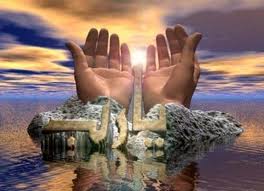 25